Lost in Hollywood:The Evolution of Space on the Big Screen
By: Haley Huson
The 1950’s
Flight to Mars
Destination  Moon
The moon’s surface has many craters but isn’t cracked like seen here.
To the right: A picture of Mars. The density is <1% of Earth’s allowing us to see its rough surface.
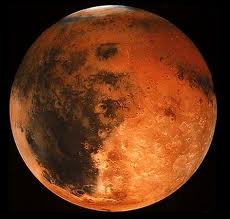 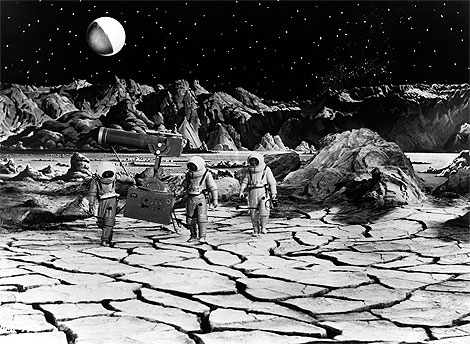 To the left: A still from the movie. Here the size ratio is off and mars has a much lighter color to it.
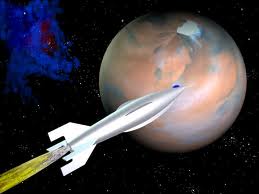 The 1960’s
2001: A Space Odyssey
Considered one of the most accurate sci-fi movies of all time.
Here we see the moon, earth, and sun aligned. The size and distance ratio is wrong.
Journey to the 7th Planet
A mission sends men to explore the planet Uranus. 
Problem: Uranus is made up of gases
No surface for them to explore

Movie Playing*
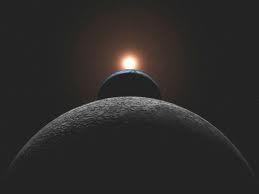 The 1970’s
Close Encounters of the Third Kind
Star Wars IV: A New Hope
No Oxygen=No Explosion
Common mistake in Hollywood.
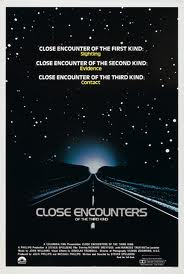 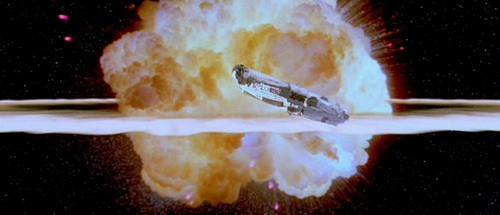 The 1980’s
E.T. Extra Terrestrial
More believable picture.
Apparent size.
The Last Starfighter
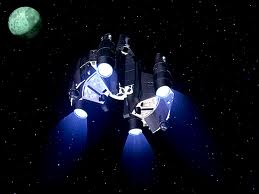 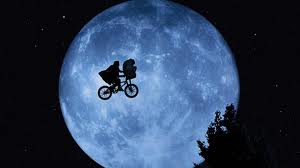 The 1990’s
Apollo 13
Moon goes through phases in 4 days.
Normal moon phases take 28 days.
Armageddon
Most inaccurate movie
To the Left: From Armageddon, round asteroid the size of Texas (~1400 km)
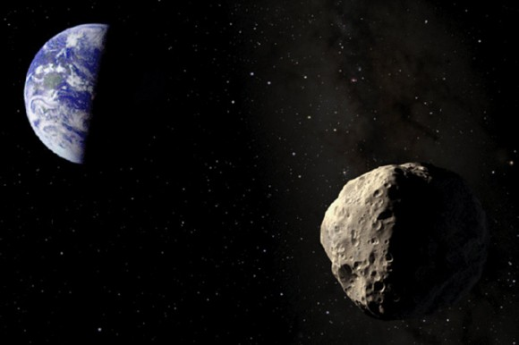 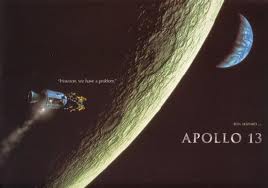 To the Right: Ceres, the largest asteroid, ~940 km and irregularly shaped
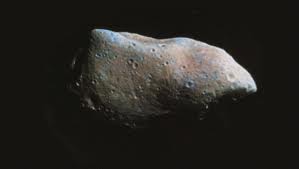 The 2000’s
Avatar
Apollo 18
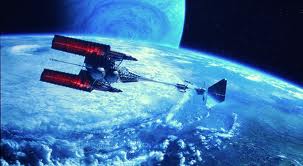 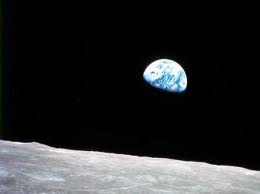 Today’s movies are more realistic, though they are still riddled with technical difficulties in engineering.
Most Common Mistakes
Size Ratios
Apparent Size
Moon Phases
Sound 
Explosions
Replications